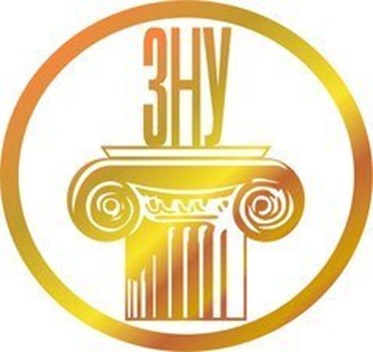 Тема 7
правове регулювання виробничо-господарської діяльності у сільському господарстві
©  Олександр Бондар, 2021
Основні питання теми
Поняття, зміст та принципи виробничо-господарської діяльності у сільському господарстві.
Правове регулювання рослинництва. 
Правове регулювання тваринництва.
Правове регулювання аквакультури (рибництва).
Поняття виробничо-господарської діяльності у сільському господарстві
Виробничо-господарська діяльність у сільському господарстві – це врегульовані нормами аграрного права суспільні відносини, спрямовані на самостійне та  систематичне виробництво сільськогосподарської продукції рослинного і тваринного походження, її переробку, збереження та реалізацію, а також виконання робіт або надання послуг вартісного характеру, що мають цінову визначеність.
Галузі сільськогосподарського виробництва
Галузь – це сфера (частина) сільськогосподар-ського виробництва, яка відрізняється від інших видом продукції, складом засобів виробництва і знарядь праці, технологією та організацією виробничих процесів.
Основні (рослинництво, тваринництво);
Додаткові (садівництво, овочівництво, рибництво та ін.);
Допоміжні (переробка, реалізація сільськогосподарської продукції та ін.).
Особливості виробничо-господарської діяльності у сільському господарстві
Використання як основного засобу виробництва земель сільськогосподарського призначення та інших природних ресурсів.
Використання живих організмів (робочої та продуктивної худоби, бджолосімей тощо).
Залежність від природно-кліматичних умов.
Сезонність виробництва.
Підвищений ризик виробничо-господарської діяльності.
Наявність органічного взаємозв'язку між галузями рослинництва і тваринництва.
Спеціальні вимоги до безпеки та якості сільськогосподарської продукції.
Планування та організація виробничо-господарської діяльності аграрних товаровиробників
Багатогалузевий характер виробництва, залежність сільського господарства від природних та економічних умов, складний взаємозв'язок різних факторів, які впливають на результати господарської діяльності, потребують:
чіткого планування діяльності сільськогосподар-ського товаровиробника;
ефективної системи оперативного управління;
науково обґрунтованої організації виробництва у сільськогосподарських підприємствах та їх підрозділах (спеціалізації, комплексного використання виробничих ресурсів тощо).
Принципи виробничо-господарської діяльності усільському господарстві
гарантування права на підприємницьку діяльність;
свободи підприємницької діяльності у межах, визначених законодавством;
забезпечення багатоманітності та юридичної рівності усіх організаційно-правових форм аграрного господарювання;
заборона незаконного втручання органів державної влади та органів місцевого самоврядування, їх посадових осіб у господарські відносини;
захист  національного сільськогосподарського товаровиробника;
державної підтримки сільськогосподарських товаровиробників;
екологізації сільськогосподарської діяльності.
Нормативне забезпечення виробничо-господарської діяльності у сільському господарстві
Базові кодифіковані нормативно-правові акти (ЦК, ГК, ЗК).
Загальні акти господарського законодавства.
НПА, які визначають правовий статус окремих організаційно-правових форм аграрного господарювання.
НПА, які визначають особливості правового регулювання окремих галузей та підгалузей сільськогосподарського виробництва.
Внутрішньогосподарські локальні акти сільськогосподарських підприємств.
Правове поняття рослинництва як галузі сільськогосподарського виробництва
Рослинництво – галузь сільськогосподарського виробництва, яка ґрунтується на вирощуванні культурних сільськогосподарських рослин з метою отримання продуктів харчування та рослинної сировини для переробної промисловості. 

Рослинництво – галузь сільськогосподарського виробництва з вирощування культивованих сільськогосподарських рослин, що пов'язана із засвоюванням посівного матеріалу, спеціальної праці і засобів виробництва, з метою отримання продуктів харчування населення, кормової продукції для тваринництва та рослинної сировини для переробної промисловості (харчової, легкої, фармацевтичної).
Підгалузі рослинництва
Вирощування зернових культур.
Вирощування технічних культур.
Вирощування кормових культур.
Вирощування лікарських рослин та сировини для косметичної промисловості.
Садівництво.
Овочівництво.
Виноградарство.
Хмелярство.
Буряківництво.
Льонарство.
Ягідництво.
Грибництво.
Луківництво.
Лісівництво.
Законодавчі засади рослинництва як галузі сільськогосподарського виробництва
Закон України від 21 квітня 1993 р. № 3116-XII (в ред. З. У. від 17 січня 2002 р. № 2986-ІІІ) «Про охорону прав на сорти рослин».
Закон України від 26 грудня 2002 р. № 411-IV (в ред. З. У. від 2 жовтня 2012 р. № 5397-VІ) «Про насіння та садивний матеріал».
Закон України від 14 жовтня 1998 р. № 180-XIV «Про захист рослин».
Закон України від 14 жовтня 1998 р. (в ред. З. У. від 19 січня 2006 р. № 3369-IV) «Про карантин рослин».
Закон України від 2 березня 1995 р. № 86/95-ВР «Про пестициди і агрохімікати».
Закон України від 4 липня 2002 р. № 37-IV «Про зерно та ринок зерна в Україні».
Закон України від 16 червня 2005 р.№ 2662-IV «Про виноград та виноградне вино».
Закон України від 10 липня 2018 р. № 2496-VIII «Про основні принципи та вимоги до органічного виробництва, обігу та маркування органічної продукції».
Правове поняття тваринництва як галузі сільськогосподарського виробництва
Тваринництво – галузь сільськогосподарського виробництва, яка спрямована на розведення і використання сільськогосподарських тварин метою отримання продуктів харчування та сировини тваринного походження для переробної промисловості. 

Тваринництво – галузь сільськогосподарського виробництва щодо утримання та розведення в умовах промислового вирощування сільськогосподарських тварин для отримання продуктів харчування та сировини тваринного походження для переробної промисловості.
Підгалузі тваринництва
Скотарство
Свинарство.
Вівчарство.
Козівництво.
Конярство.
Рибництво.
Бджільництво.
Звірівництво.
Кролівництво.
Птахівництво.
Шовківництво.
Мисливське господарство.
Статистичні показники тваринницької галузі
за даними Державної служби статистики  України, з 1 січня 1990 р. до 1 січня 2020 р. кількість великої рогатої худоби в країні скоротилась із 25194,8 тис. голів до 3092,0 тис., свиней – із 19946,7 тис. до 5727,4 тис., овець та кіз – із 9003,1 тис. до 1204,5 тис. голів. 

У Стратегії регіонального розвитку Запорізької області на період до 2027 р., затвердженій рішенням Запорізької обласної ради від 12 грудня 2019 р. № 134, зазначається, що протягом останніх років спостерігається негативна динаміка індексу обсягів сільськогосподарського виробництва, що зумовлено скороченням виробництва як рослинницької продукції (у структурі валового виробництва за 2018 рік складає 77,6 %), так і тваринницької (22,4 %).
Законодавчі засади тваринництва як галузі сільськогосподарського виробництва
Закон України від 15 грудня 1993 р.№ 3691-XII (в ред. З. У. від 21 грудня 1999 р. № 1328-ХІV) «Про племінну справу у тваринництві».
Закон України від 25 червня 1992 р. № 2498-XII (в ред. З. У. від 16 листопада 2006 р. № 361-V) «Про ветеринарну медицину».
Закон України від 4 лютого 2021 р. «Про ветеринарну медицину» (вступає в силу 21.03.2023).
Закон України від 4 червня 2009 р. № 1445-VI «Про ідентифікацію та реєстрацію тварин».
Закон України від 21 грудня 2017 р. № 2264-VIII «Про безпечність та гігієну кормів».
Закон України від 18 травня 2017 р. № 2042-VIII «Про державний контроль за дотриманням законодавства про харчові продукти, корми, побічні продукти тваринного походження, ветеринарну медицину та благополуччя тварин».
Закон України від 22 лютого 2000 р. № 1492-II «Про бджільництво».
Закон України від 24 червня 2004 р. № 1870-IV «Про молоко та молочні продукти».
Закон України від 10 липня 2018 р. № 2496-VIII «Про основні принципи та вимоги до органічного виробництва, обігу та маркування органічної продукції».
Правове поняття аквакультури (рибництва) як галузі сільськогосподарського виробництва
Аквакультура (рибництво) – сільськогосподарська діяльність із штучного розведення, утримання та вирощування об’єктів аквакультури у повністю або частково контрольованих умовах для одержання сільськогосподарської продукції (продукції аквакультури) та її реалізації, виробництва кормів, відтворення біоресурсів, ведення селекційно-племінної роботи, інтродукції, переселення, акліматизації та реакліматизації гідробіонтів, поповнення запасів водних біоресурсів, збереження їх біорізноманіття, а також надання рекреаційних послуг.
Марикультура (морська аквакультура) – діяльність з розведення, утримання та вирощування об’єктів аквакультури у внутрішніх морських водах, територіальному морі та виключній (морській) економічній зоні України із застосуванням плавучих садків, інших технологічних пристроїв з використанням морської води.
Правове поняття аквакультури (рибництва) як галузі сільськогосподарського виробництва
Рибне господарство - галузь економіки, завданнями якої є вивчення, охорона, відтворення, вирощування, використання водних біоресурсів, їх вилучення (добування, вилов, збирання), реалізація та переробка з метою одержання харчової, технічної, кормової, медичної та іншої продукції, а також забезпечення безпеки мореплавства суден флоту рибної промисловості.
Функціонування галузі рибного господарства забезпечують суб'єкти рибного господарства, а також технологічно пов'язані з ними підприємства та організації чи інші підприємства, які забезпечують діяльність та розвиток галузі (морські рибні порти, галузеві навчальні заклади, навчально-тренажерні центри, науково-дослідні, проектно-конструкторські підприємства та організації, суднобудівні, судноремонтні заводи, селекційні центри, спеціалізовані лабораторії тощо).
Законодавчі засади аквакультури як галузі сільськогосподарського виробництва
Закон України від 8 липня 2011 р. № 3677-VI «Про рибне господарство, промислове рибальство та охорону водних біоресурсів».
Закон України від 18 вересня 2012 р. № 5293-VI «Про аквакультуру».
Закон України від 4 листопада 2020 р. № 963-IX «Про внесення змін до деяких законодавчих актів України щодо уточнення порядку передачі в оренду водних об’єктів у комплексі з земельними ділянками».
Закон України від 6 лютого 2003 р. № 486-IV «Про рибу, інші водні живі ресурси та харчову продукцію з них».
Закон України від 13 грудня 2001 р. № 2894-III «Про тваринний світ».
Закон України від 10 липня 2018 р. № 2496-VIII «Про основні принципи та вимоги до органічного виробництва, обігу та маркування органічної продукції».